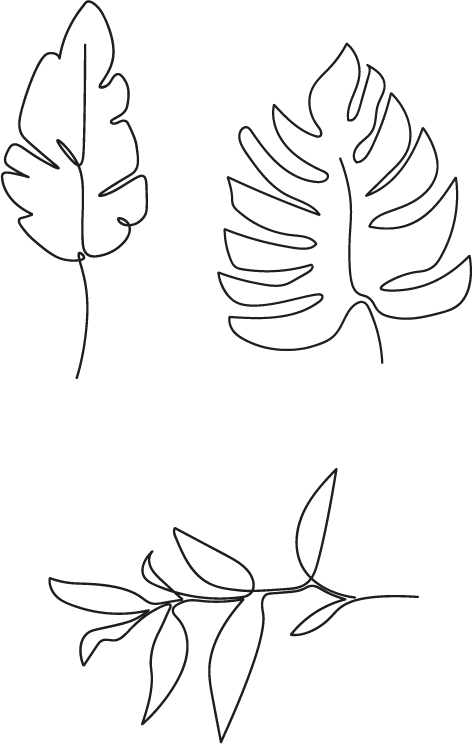 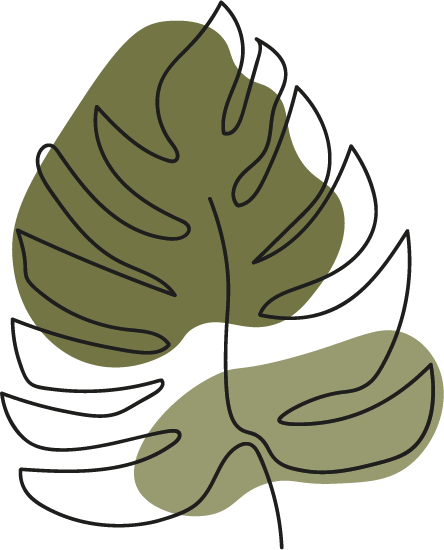 “MAKNA PENDIDIKAN MULTIKULTURAL DAN IMPLIKASINYA 
TERHADAP PENGEMBANGAN PENDIDIKAN MULTIKULTURAL”
Kelompok 7 :
1. Aliffia Hanif Ariyani 2053053011
2. Nadia Cahya 2053053033
3. M. Dicky Kurniawan 2053053031
4. Nur Meitiana Zalianti 2053053027
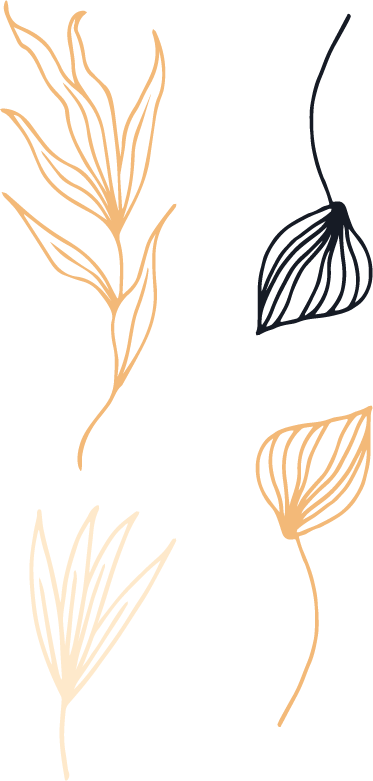 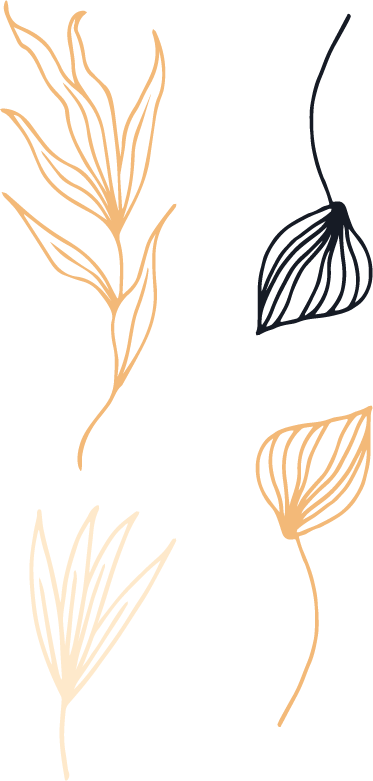 Makna Pendidikan Multikultural
Pendidikan multikultural terdiri dari dua kata, yaitu pendidikan dan multikultural. 
	Pendidikan berarti suatu usaha sadar dan terencana yang diberikan pada peserta didik agar dapat mengembangkan potensi yang dimilikinya sehingga ia menjadi pribadi yang berguna bagi agama, bangsa dan Negaranya. Multikultural berarti keragaman budaya. 
	Pendidikan multikultural berarti proses pengembangan seluruh potensi manusia yang menghargai pluralitas dan heterogenitasnya sebagai konsekuensi keragaman budaya, etnis, suku dan aliran (agama).
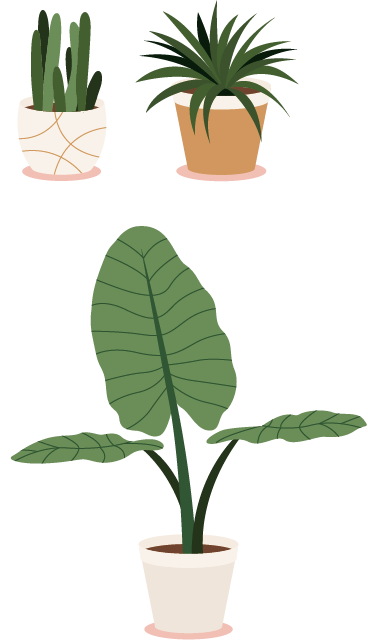 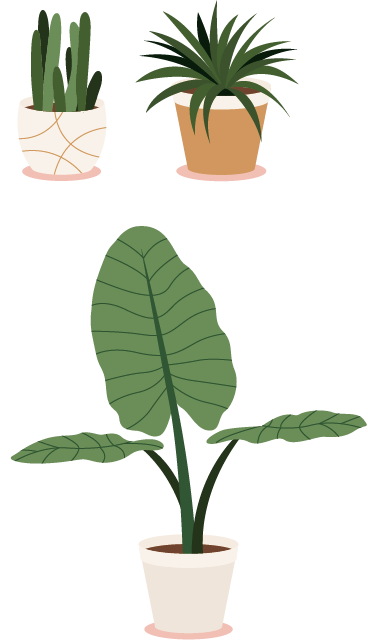 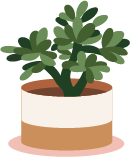 Pendidikan Multikultural
Pendidikan multikultural adalah proses pengembangan seluruh potensi manusia yang menghargai pluralitas dan heterogenitasnya sebagai konsekuensi keragaman budaya, etnis, suku, dan aliran (agama). Pendidikan multikultural menekankan sebuah filosofi pluralisme budaya ke dalam sistem pendidikan yang didasarkan pada prinsip-prinsip persamaan (equality), saling menghormati dan menerima serta memahami dan adanya komitmen moral untuk sebuah keadilan sosial.
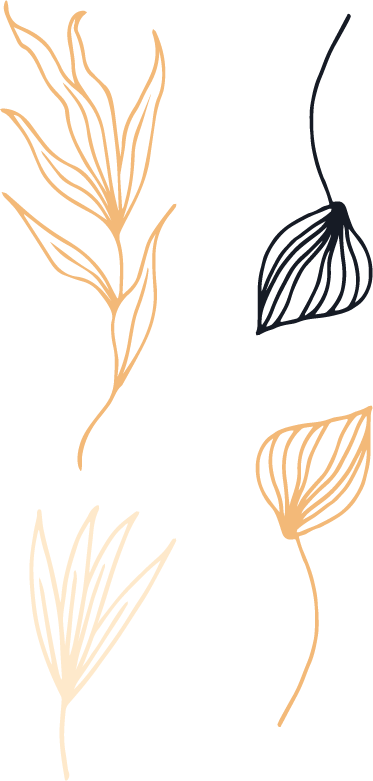 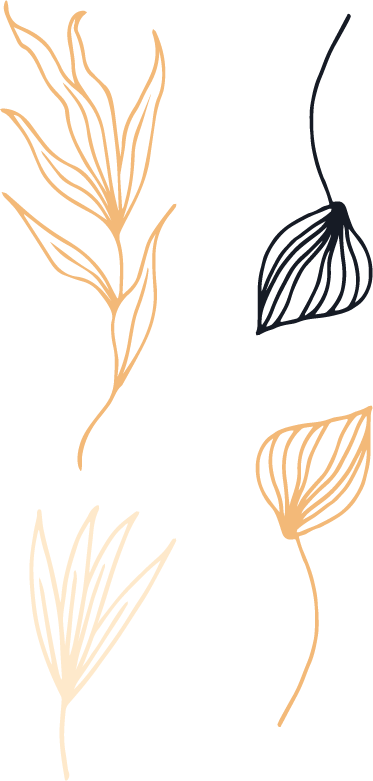 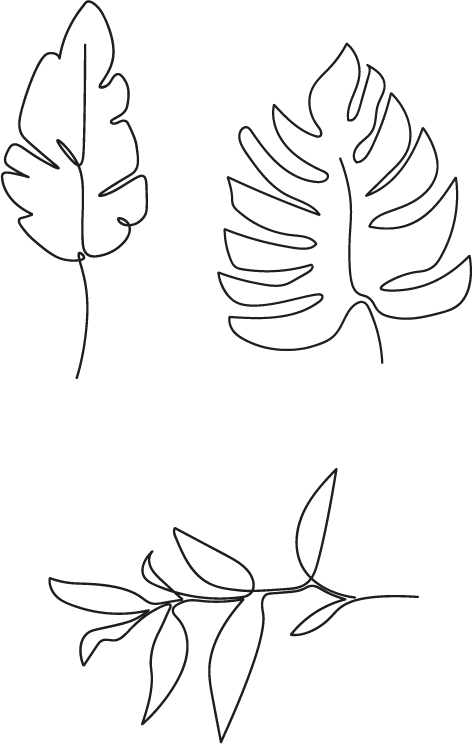 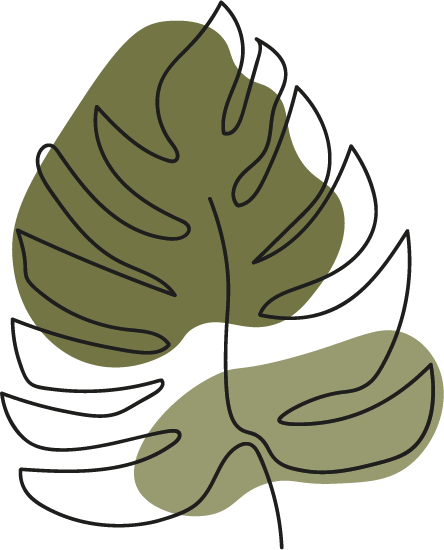 Implikasinya Terhadap Pengembangan Pendidikan Multikultural
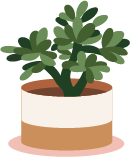 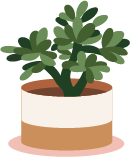 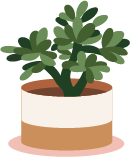 1. Pendidikan 
Multikultural
Sebagai Ide
3. Pendidikan 
Multikultural
Sebagai  Proses
2.Pendidikan Multikultural  sebagai  gerakan reformasi pendidikan
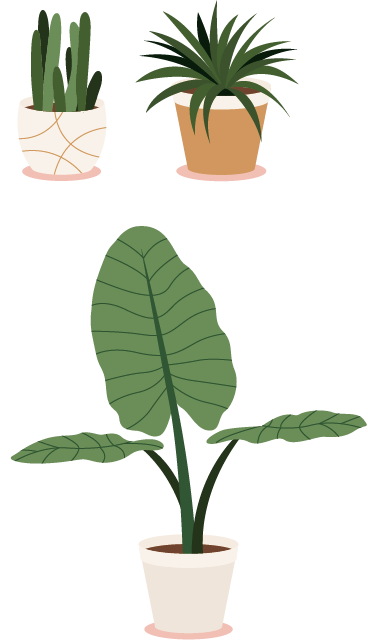 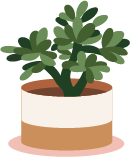 -Kesimpulan-
Untuk mengembangkan Pendidikan Multikultural di Indonesia, kita perlu mengetahui lebih dahulu makna atau pengertian dari Pendidikan Multikultural. Dari uraian sebelumnya kita telah mengetahui bahwa pemaknaan Pendidikan Multikultural berbeda-beda. Ada yang menekankan pada karakteristik kelompok yang berbeda, sedangkan yang lain menekankan masalah sosial (khususnya tentang penindasan), kekuasaan politik, dan pengalokasian sumber ekonomi. Ada yang memfokuskan pada keragaman etnis yang berbeda, sedangkan yang lain berfokus pada kelompok dominan di masyarakat. Makna yang lain membatasi pada karakteristik sekolah local, dan yang lain memberi petunjuk tentang reformasi semua sekolah tanpa memandang karakteristiknya. Pemaknaan Pendidikan Multikulltural yang dianut oleh suatu sekolah dapat berimplikasi terhadap Pengembangan Pendidikan Multikultural.
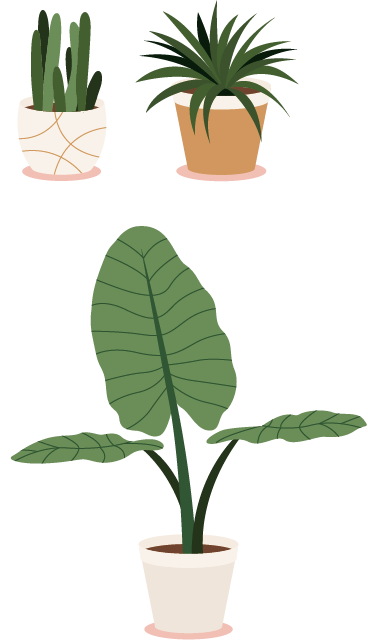 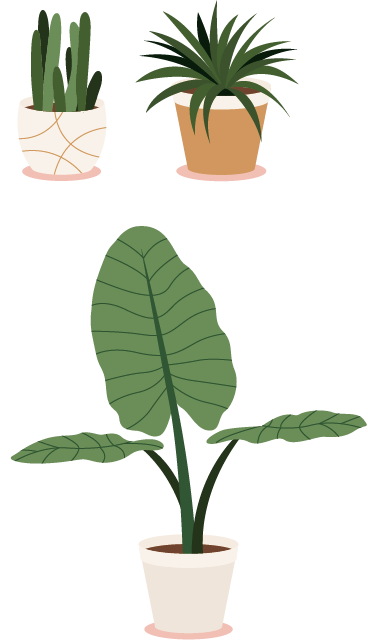 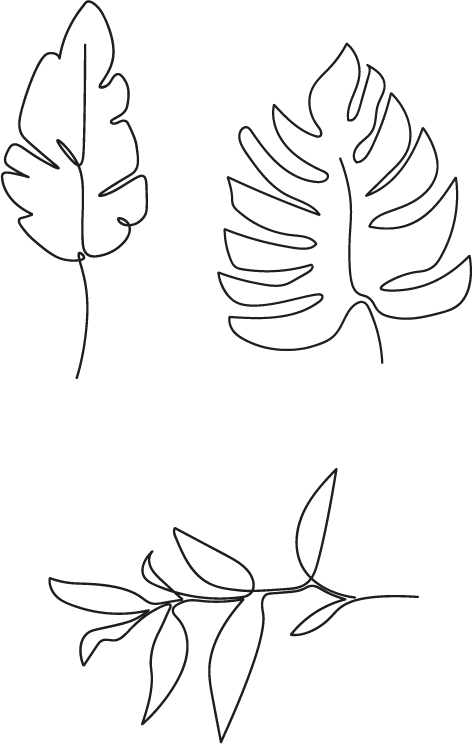 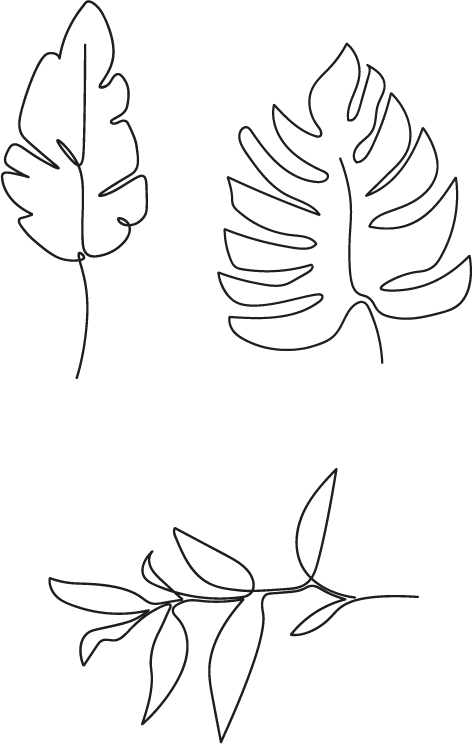 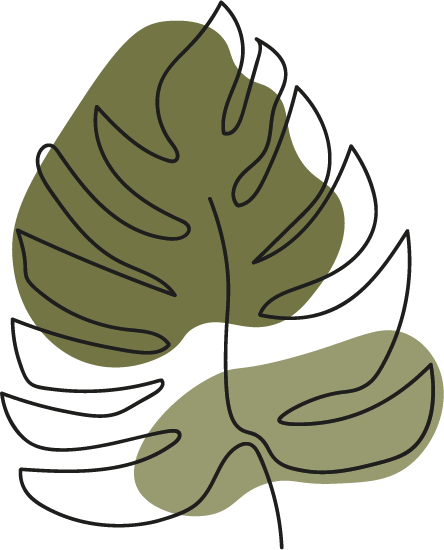 bochins.paw
Thank you...
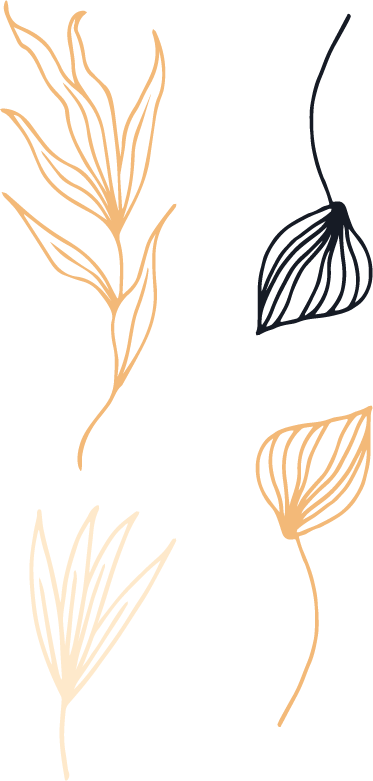 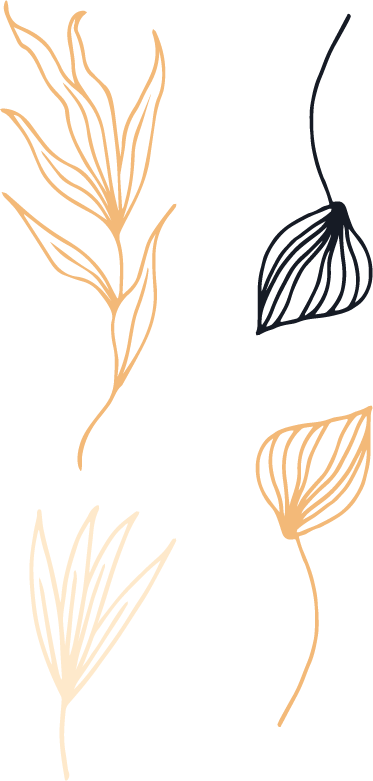